How to sketch from a pic using Paper 53
Save final pic in your camera or google drive.
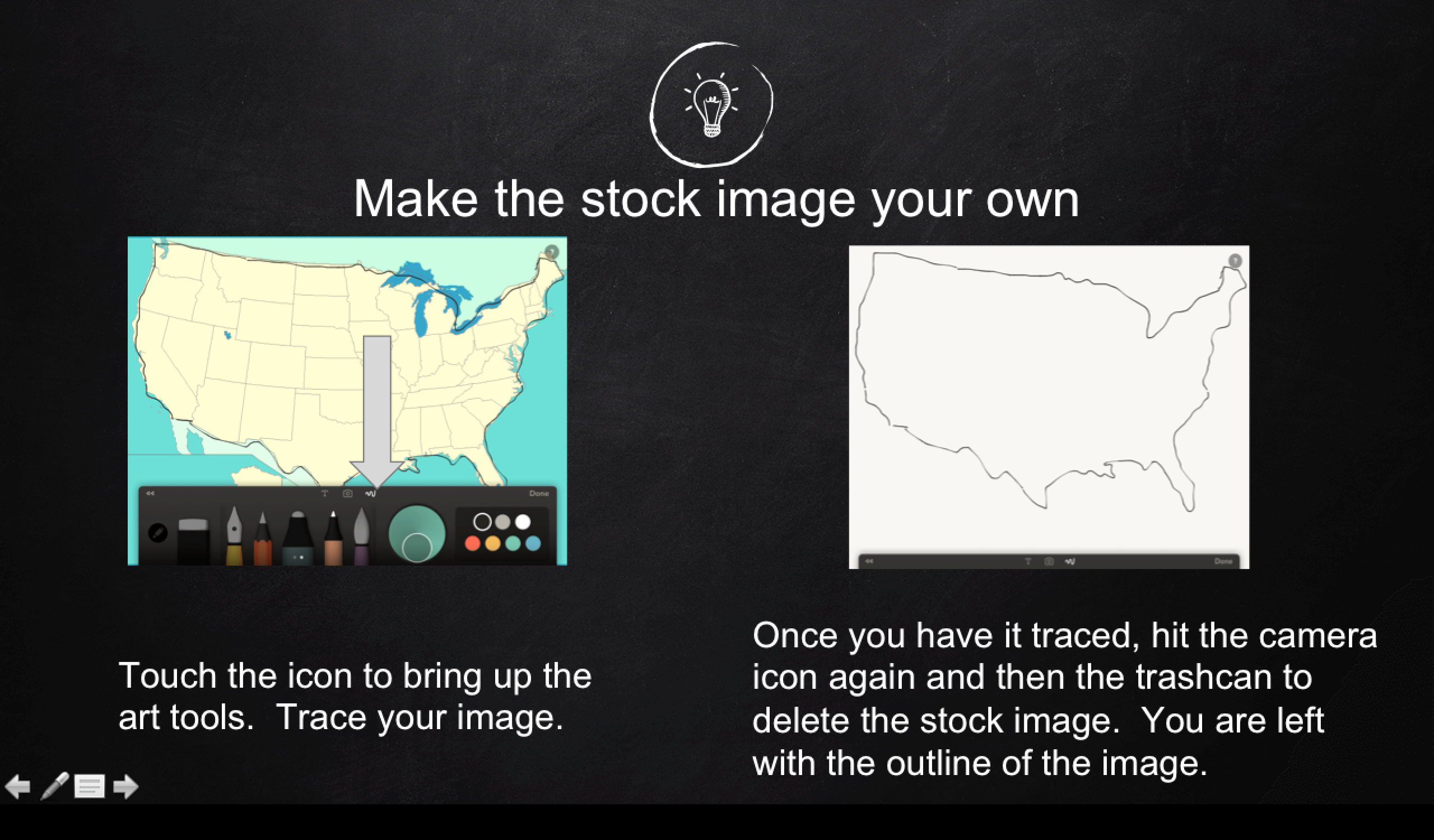 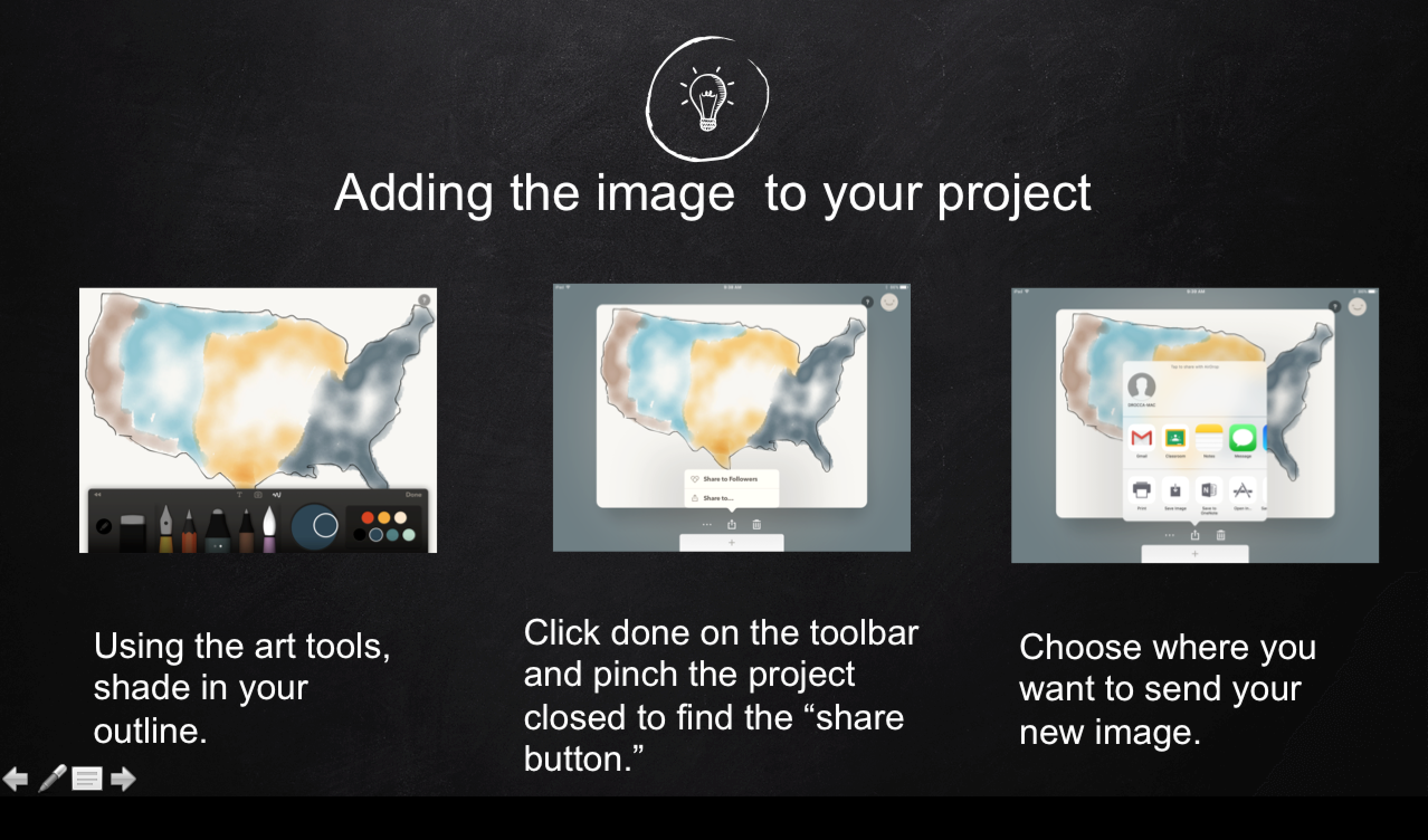